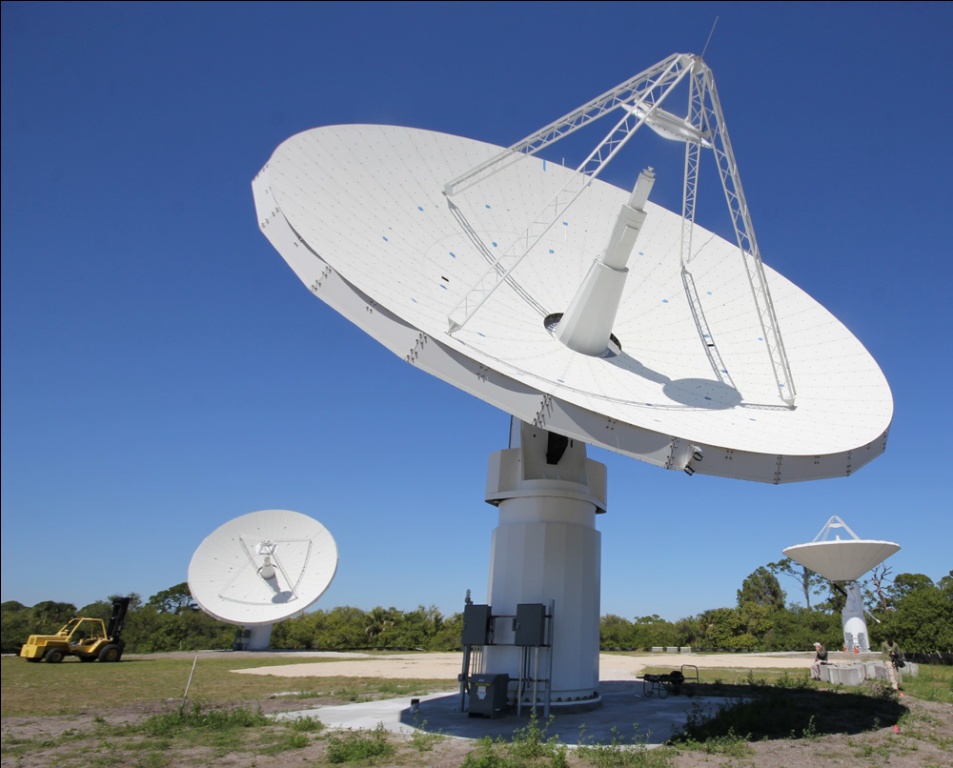 RADAR:An In-Building RF-based User Location and Tracking System
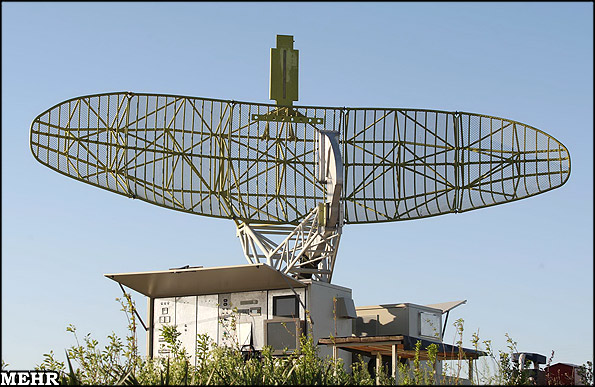 The Idea
Overview
Main Goal:
Locate/Track users INSIDE a building

Method:
Recording/Processing signal strength
Overlapping Coverage  triangulation

Motivation:
Location aware services/applications
Previous Work
Focused on IR
Limited range
Does not allow for traditional transmitting of data (aka limited to just locating people)
Scales poorly
Installation/maintenance limitations

Authors argue that RF solves problems above 		
(range, scalability, deployment, maintenance)
Testing Process
Building Floor Layout
Figure 1: Floor Layout
Figure Notation
Black Dots = locations where empirical signal strength info was collected
Large Stars = Base Stations (BS)
Orientation – North (up); East (right)

Ranges
Open along hallways w/ base stations (200m)
Closes elsewhere (25m)
Base stations overlap in parts and cover the entire floor
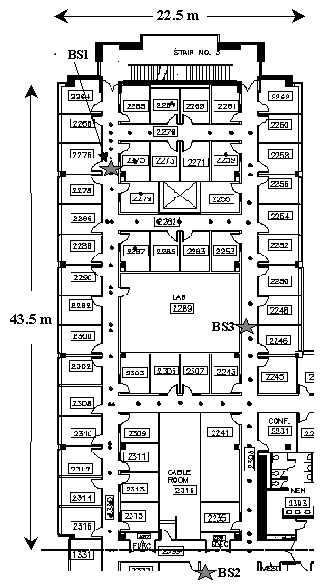 Information Collected
Use signal information
Off-Line Phase
Construct/validate models for signal propagation
Real-Time Phase
Infer location of user

Information Passed
Signal strength (SS)
Signal-to-noise ratio (SNR)
SS is a stronger function of location; therefore authors do not use SNR
Collection Process
Synchronize clocks on mobile host (MH) & BS

MH broadcasts UDP packets

BS records SS at (t, x, y, d)
Time stamp (t); direction user is facing (d); location (x,y)
If off-line, user indicates location by clicking map on floor
Signal strength varies w/i a single location based on d

Offline phase: SS in each of the 4 d’s at 70 (x,y)
Signal Strength
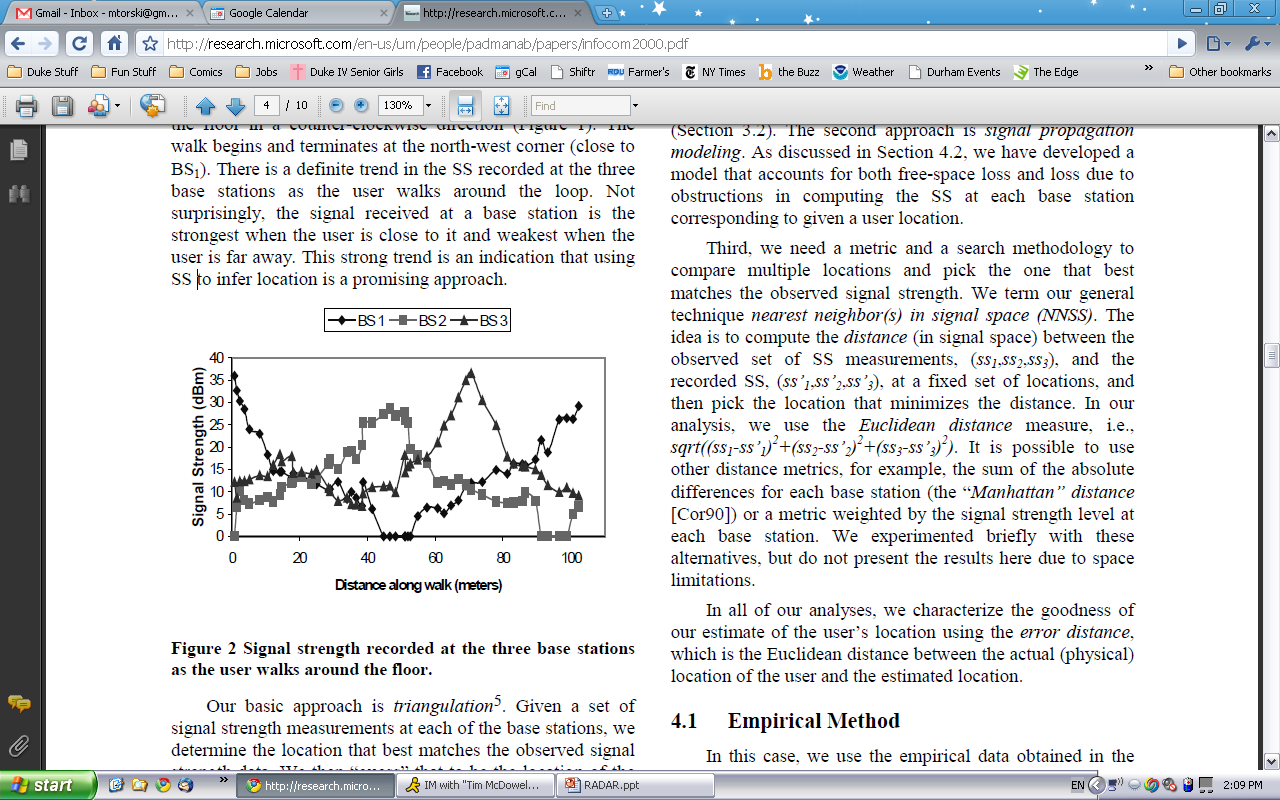 Why?
Need  accurate SS to help determine location
How?
Stronger signal = closer to BS Modeling (see next slide)
Figure 2: Signal strength recorded at the BS as the user walks around the floor.
Model 1: Empirical
The Empirical Method
Empirical
Use the data points gathered from off-line phase to construct search space for NNSS

Nearest Neighbor (NNSS)
User sends SS and t
Search previous data for (x,y,d) that corresponds
assumes user is stationary
Location Estimate Error
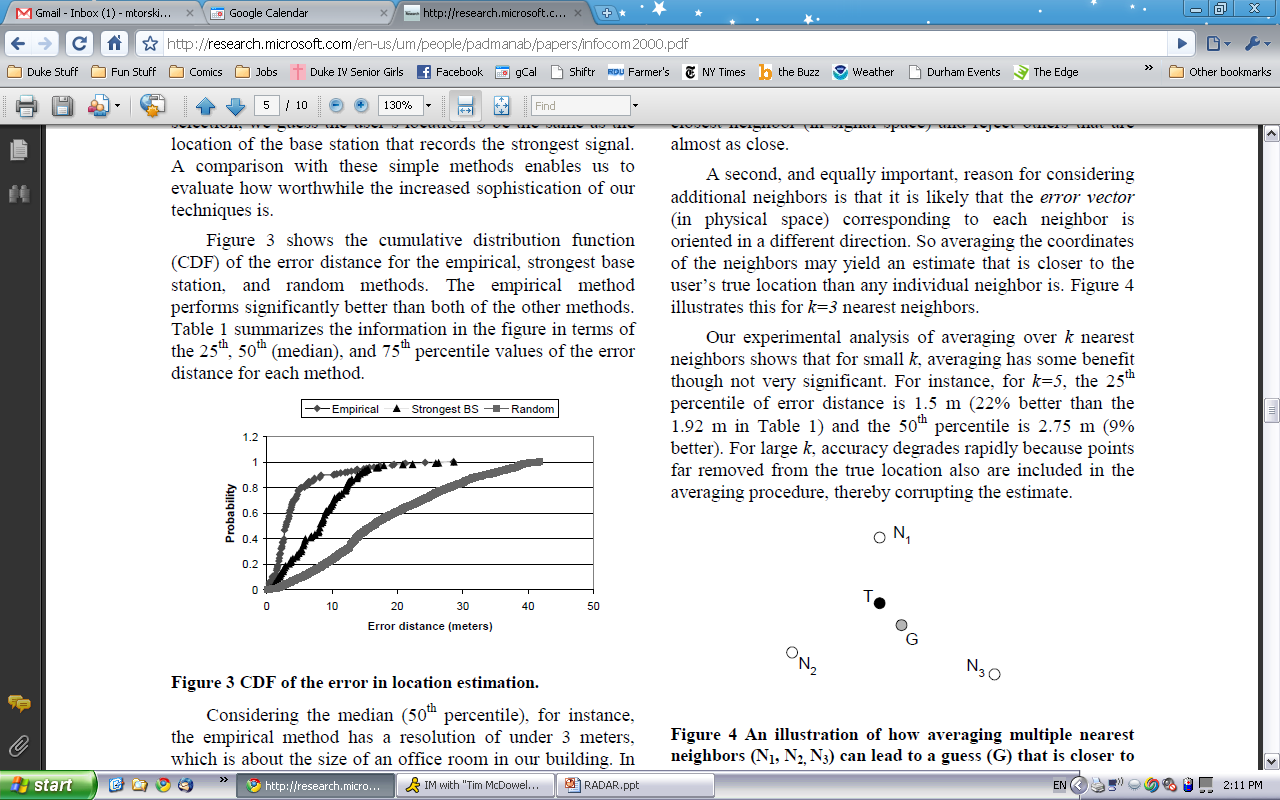 Figure 3: CDF of error distance for different location methods
Multiple Nearest Neighbors
Do not limit to just nearest data point (neighbor)
Expand to k neighbors
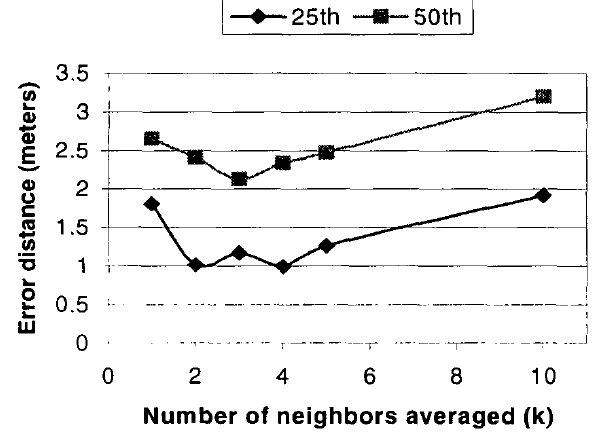 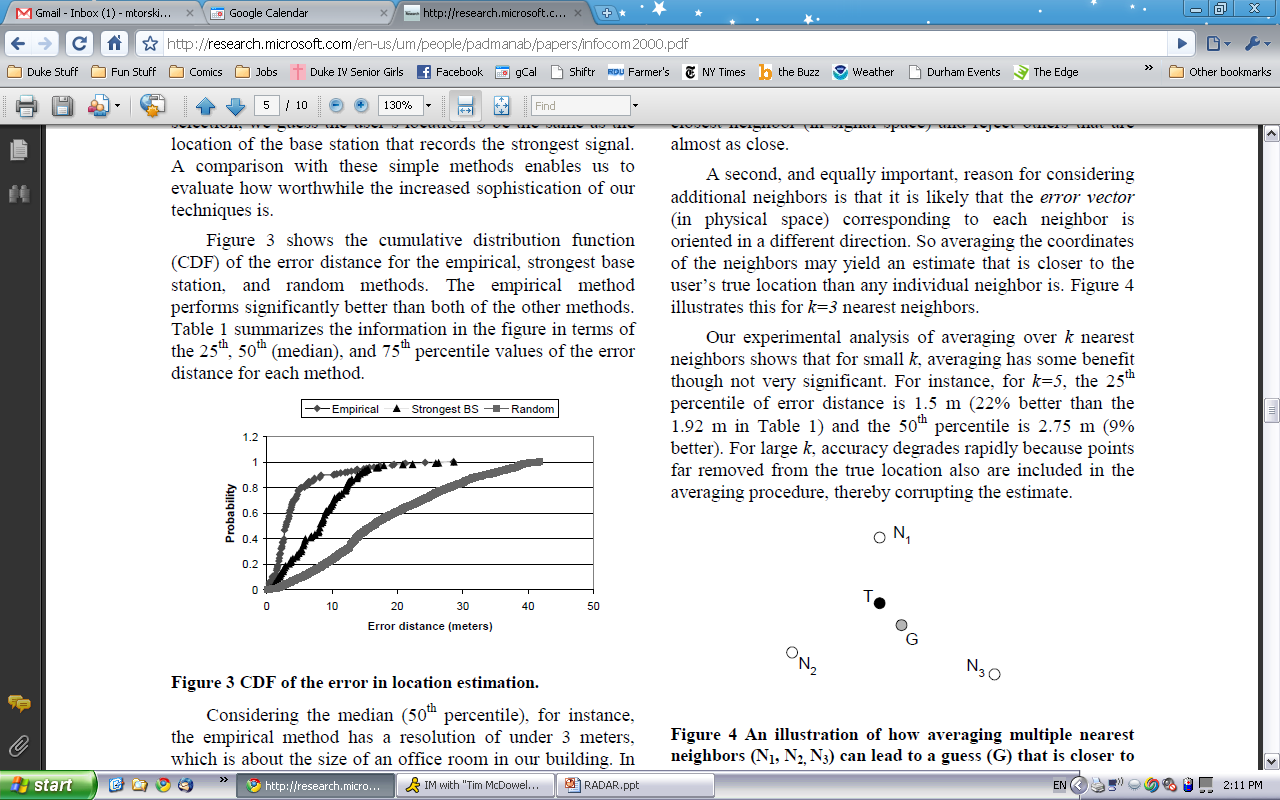 Figure 4: Example of how multiple nearest neighbors can be more accurate (k=3)
May not work well
Next closest “neighbors” may be same (x,y) but different d
Small k  <2m change
Big k  bad estimate
Number of Data Points
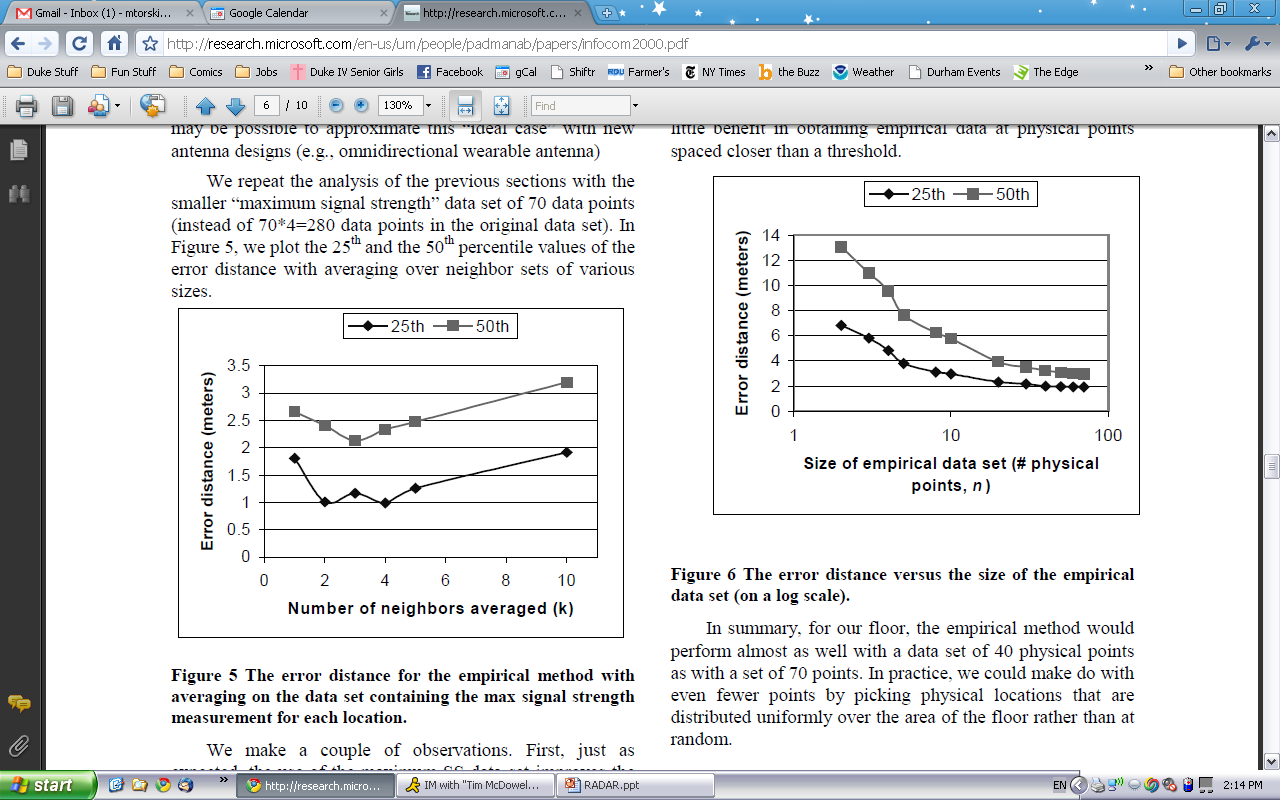 Accuracy of 40 points ~= that of 70 points
Also better if points are uniformly distributed
Figure 6: Error Distance as a function of data points
x-axis scaled logarithmically
Tracking
4 SS samples/second
Sliding window of 10 samples to compute mean SS
19% worse than that of stationary
Limitations of Empirical Method
Long time to gather all the empirical data
1 floor*= (70 locations) · (4 directions) · (20 samples)
No one wants to collect all that data for a whole office building
If BS moves, have to recollect all the data




~=*1000 square meters
Model 2: Radio Propagation
The Radio Propagation Method
Create a search space for NNSS (to be used in the same way as before)
Reduce dependency on empirical data
How?
Model of indoor signal propagation
Compute (theoretically) SS data (similar to empirical) for locations (x,y) spaced uniformly along the floor

Performance of method dependent of accuracy of model
Challenges to Create Model
Have to account for free-space loss / loss due to obstructions

Multipath Phenomenon
Signal arrives at user through multiple paths
Depends on layout of building, construction material, number/type of objects in the building

Each building is different

If a wall (etc) moves, has to be recalculated
Chosen Model
Floor Attenuation Factor propagation models
Accommodates different building layouts
Accounts for large-scale path loss

Adaptations
Do not care about attenuation due to floors
Instead focus on walls
Esp. between transmitter and receiver
Wall Attenuation Factor (WAF)

Testing “suggests that the entire system can be relocated to a different part of the building, but the same parameter values can be used”
Propagation Model v. Empirical
Not as good as empirical
Better than Strongest BS and Random Methods
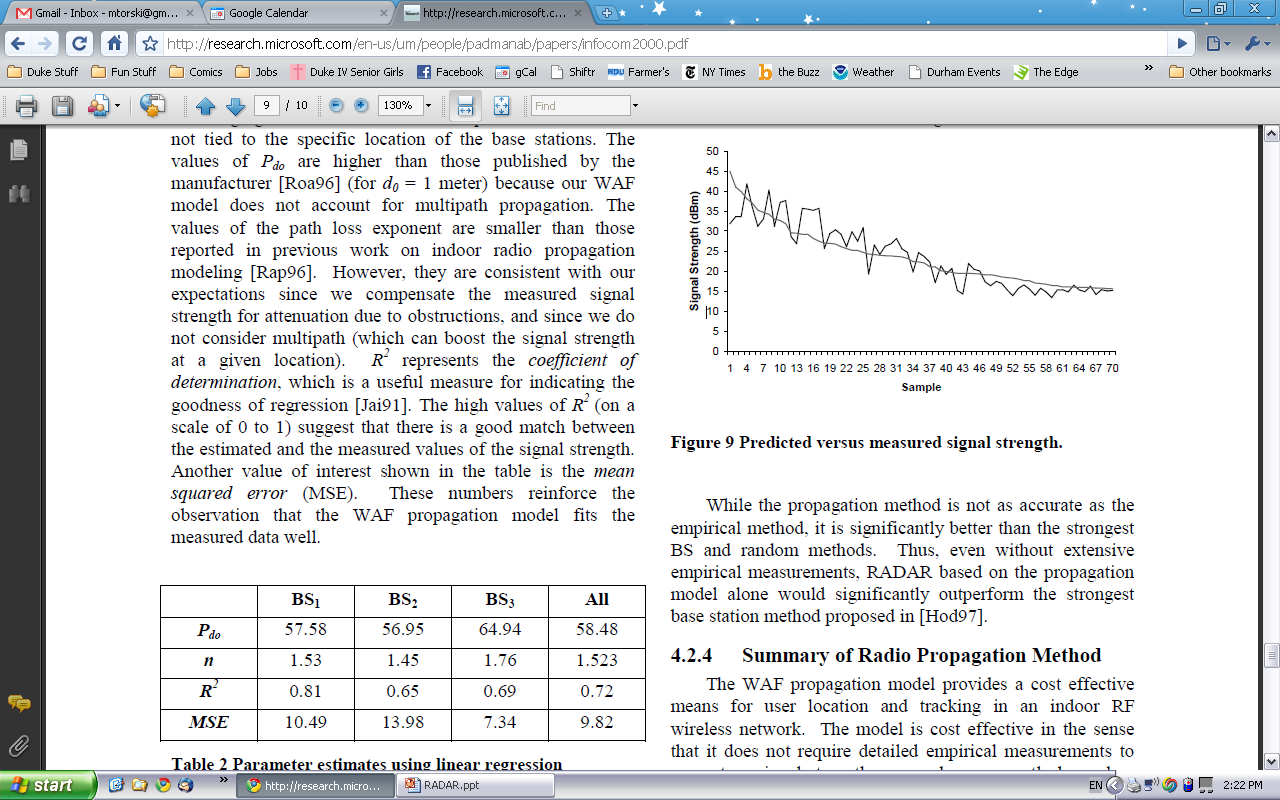 Figure 9: Predicted verses measured signal strength